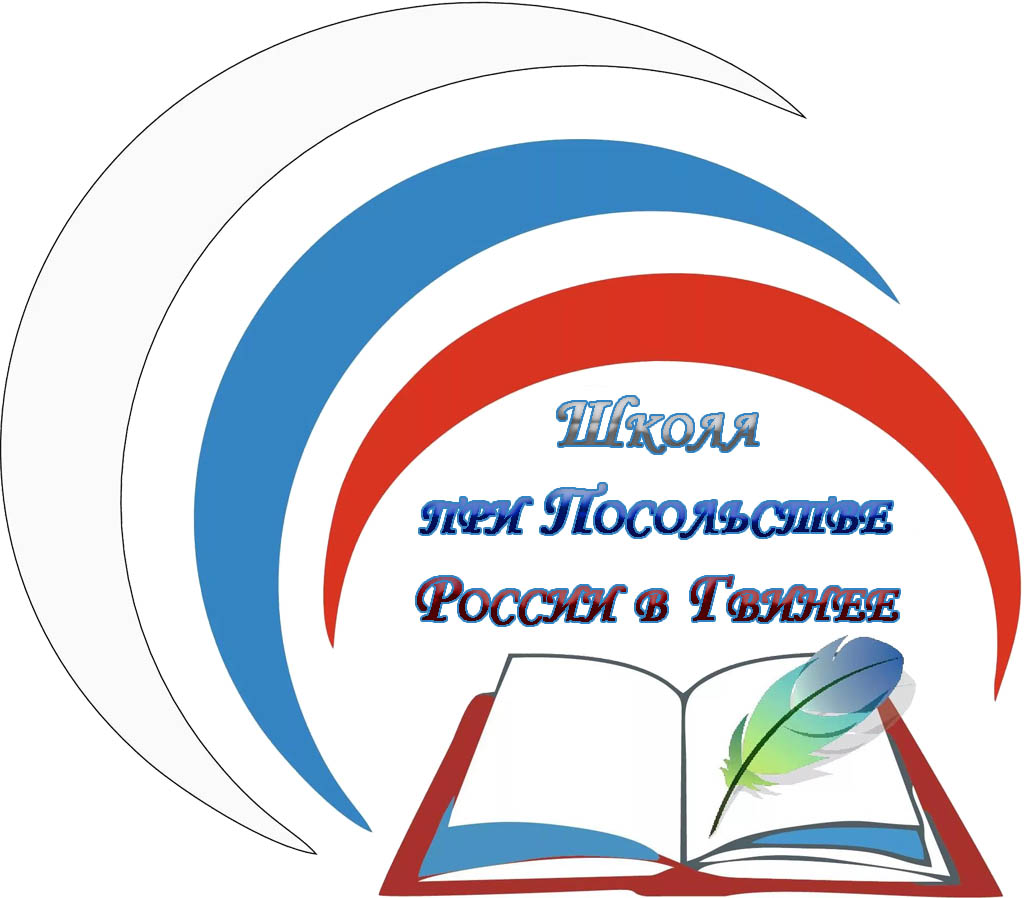 Общеобразовательная школа при Посольстве России в Гвинее
Название презентации
Выполнил ученик 8 класса,
Фамилия Имя
Фон и дизайн вы можете менять на свое усмотрение!
Эту рамочку потом удалить
Конакри 2024
Кто автор оперы
Дайте информацию об авторе оперы (даты жизни, где учился).
Прикрепите фотографию автора.
Интересные факты
ФОТО
Название оперы
В каком году была написана эта опера? В каком году и где ее впервые показали? 
(Если найдете информацию о театре, где была впервые показана опера, то прикрепите на слайд фотографию/иллюстрацию театра)

Какое произведение легло в основу либретто? Кто его автор?
Кто главные действующие лица
Название оперы
Краткое содержание оперы
Название оперы
Может быть вы найдете информацию про костюмы и декорации. Добавьте на этот слайд.

Или вы найдете информацию про актеров/исполнителей.

НЕ ЗАБЫВАЙТЕ ДОБАВЛЯТЬ ФОТОГРАФИИ И ИЛЛЮСТРАЦИИ
Название части оперы (пролог, сцена, акт, ария и тд)
Что за часть оперы и почему она стала известной?
(Вспомните, мы смотрели и слушали часть из оперы Бородина «Князь Игорь», где хор пел песню «Улетай на крыльях ветра». Эта песня стала одной из визитных карточек данного произведения»

Таких слайдов может быть несколько! Например, в опере 3 популярные сцены: первая, где поет хор. Еще классная сцена с арией главного героя и сцена с танцем под музыку композитора. 

НЕ ЗАБЫВАЙТЕ ПРО ФОТОГРАФИИ И КАРТИНКИ
Интересные факты
На этом слайде раскройте интересные факты, которые вы нашли об опере. Или, может быть, об авторе, о танцорах и прочее.
Добавьте фотографии, картинки
Спасибо за внимание!